NUTRITION
By Miss Kimuyu
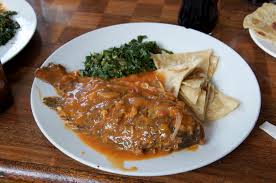 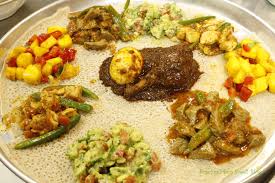 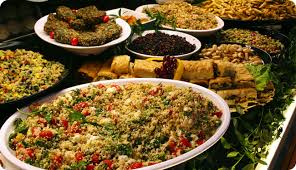 Nutrition defined
Nutrition  is the process by which organisms utilizes the nutrients in food through digestion, absorption, transportation, storage, metabolism and elimination; for the purpose of maintaining life, growth, normal functioning of organs and the production of energy. 
Nutrition includes everything that happens to food from the time it is eaten until it is used for various functions in the body.
Nutrients
A nutrient is an active chemical supplied by food that the body needs for growth, maintenance and repair.
Nutrients can be divided into six groups: 
Carbohydrates
Fats
Proteins 
Minerals
Vitamins
Water
Importance of nutrients
The body uses nutrients to:
. build the body, produce fluids and repair tissues
. produce energy so that the body can keep alive and warm and so it can move and grow
. protect the body from disease; for example, vitamins and minerals
. help chemical processes.
Nutrients can be either essential or non essential depending on whether the body can manufacture them or not.
Essential nutrients: nutrients required by the body for growth and maintenance but lacks the ability to manufacture it in amounts sufficient to meet bodily needs.
Non essential nutrients: nutrients not needed in the diet because the body can make its own.
Food may also be defined as anything eaten or drunk, which meets the needs for energy, building, regulation and protection of the body.
Adequate, optimum and good nutrition are expressions used to indicate that the supply of the essential nutrients is correct in amount and proportion. 
It also implies that the utilisation of such nutrients in the body is such that the highest level of physical and mental health is maintained throughout the life-cycle.
Nutritional status is the state of our body as a result of the foods consumed and their use by the body. Nutritional status can be good, fair or poor.
Health is the ‘state of complete physical, mental and social well-being and not merely the absence of disease or infirmity’(WHO)
Malnutrition means an undesirable kind of nutrition leading to ill-health. It results from a lack, excess or imbalance of nutrients in the diet.
Diet refers to whatever you eat and drink each day. Thus it includes the normal diet you consume and the diet people consume in groups (hostel diet). Diet may also be modified and used for ill persons (therapeutic diets).
Nutritional care is the use of nutritional knowledge in planning meals and the preparation of these meals in an acceptable and attractive manner to feed people. 
It involves assessment of the existing meal patterns and improving these in an acceptable manner.
Nutrition science studies the relationship between diet and states of health and disease. The science of nutrition attempts to understand how and why specific dietary aspects influence health.
Dieticians are Health professionals who are specialized in this area of expertise, highly trained to provide safe, evidence-based dietary advice and interventions.
Importance of good nutrition
Healthy pregnancies and deliveries
Resistance to infectious diseases and promoting healing.
The physical and mental development of children and adolescents
The ability of adults to work well through provision of energy.
Functions of Food
Physiological functions of food:
Provide energy
Body building
Resistance to disease
Regulate body activities:
Beating of the heart
• Maintenance of the body temperature
• Muscle contraction
• Control of water balance
• Clotting of blood
• Removal of waste products from the body
The Social Functions of Food:
Expression of love, friendship and social acceptance.
Psychological Functions of Food:
sense of security, love and attention eg a mother’s cooking
Categories of nutrients
Nutrients are sorted into categories on the basis of their chemical structures and functions.  
Carbohydrates, proteins, and fats contained in foods are known as the macronutrients, because they are required in the largest quantities.  In addition to their other functions, macronutrients provide energy in the form of calories.  
Vitamins and minerals are known as the micronutrients.  They are required by your body in much smaller quantities.  Although the micronutrients help your body use the energy in macronutrients, they provide no energy (calories) themselves.  
Water is also an essential, calorie- free nutrient.
Classes of nutrients
Carbohydrates
Proteins
Vitamins 
Minerals
Fats
water
Carbohydrates
Carbohydrates contain carbon, hydrogen and oxygen (CHO).
These are classified as either simple carbohydrates or complex carbohydrates based on the number of single sugar molecules they contain
SIMPLE CARBOHYDRATES includes monosaccharide and disaccharides
Monosaccharides
Fructose, galactose, and glucose are the simplest of all sugars, composed of just one sugar molecule. These are absorbed without undergoing digestion.
Glucose circulates through the blood to provide energy for body cells; it is a component of all disaccharides and is virtually the sole constituent of complex carbohydrates. The body converts all other digestible carbohydrates to glucose. In foods it is found in fruits, vegetables, honey, corn syrup and corn starch.
Fructose is found naturally in fruit and honey and is the sweetest of all natural sugars.
Galactose does not occur in appreciable amounts in foods, it is significant in that it combines with glucose to form lactose. Found in yogurt.
Disaccharide
Are composed of two linked monosaccharides Sucrose, maltose, and lactose are disaccharides.
Sucrose is composed of glucose and fructose; it’s sweeter than glucose. The table sugar, fruits and vegetables
Maltose is composed of two joined glucose molecules. It is not found naturally in foods, but it occurs as an intermediate in starch digestion
Lactose is the milk sugar that is composed of glucose and galactose. It promotes absorption of calcium and promotes growth of normal flora intestinal bacteria that produce vitamin K.
Significance of simple sugars
Sugars add flavor and interest
Promotes fermentation in baked products
Promotes obesity in excess intake
High sugars are linked to increased triglyceride levels and increase the risk of coronary artery disease (CAD)
Too much sugar promotes dental caries and provides empty calories
COMPLEX CARBOHYDRATES
These are polysaccharides (carbohydrates of many sugar molecules) that include starch, glycogen, and fiber.
They are composed of glucose molecules, but they do not taste sweet because their molecules are too large to fit on the tongue’s taste bud receptors that sense sweetness.
Starch is stored in plants in the seeds, roots, stems or tubers.
Glycogen is the storage form of glucose in animals and humans; stored in the muscles and liver. No dietary source of glycogen.
Dietary fibers are mixture of non digestible polysaccharides that are part of plant cell wall or intercellular structure. They are the indigestible portion of plant parts that move food through the GIT, absorbing water and easing defecation. Also commonly referred to as roughage.
Insoluble fibers are non digestible carbohydrates that do not dissolve in water. These increase stool weight and thereby promote normal laxation, reduce the risk of diverticular disease and some cancers.  
The sources include wheat bran, whole grain, dried peas, beans and vegetables.
Soluble fibers sources include apples, barley, dried peas/ beans, citrus fruits, vegetables, oatmeal , oat bran and rice hulls. 
These are nondigestible carbohydrates that dissolve in water to form gel. They are credited with lowering serum cholesterol levels, improving glucose control in diabetic mellitus and weight loss.
Importance of dietary fibers
Relieves and prevents constipation. The increase in stool weight/ bulk is attributed to fiber content in the stool, the water the fiber holds, and the increase for bacteria in the stool from fermentation of fiber in the colon.
A high fiber diet prevent the formation of diverticula by providing adequate bulk, which requires less forceful contractions
Obesity; adequate fiber diet help to prevent or treat because high fiber foods are generally less calorically dense than refined foods, are high in bulk, meaning they take longer to consume and may promote a quicker feeling of fullness and delay gastric emptying, leaving the person fuller over a longer period.
Viscous fibers lower blood cholestrerol levels, specifically LDL-cholesterol; this reduces the risk of cardiovascular diseases
Viscous fibers also slow gastric emptying rates, digestion, and the absorption of glucose to delay and stifle the rise in postprandial glucose in diabetics
Fiber protects against colon cancers
Functions of Carbohydrates
Provision of energy to cells
Carbohydrates also spare protein 
Prevent ketosis
Using glucose to make other compounds; Excess glucose can be converted to glycogen, be used to make nonessential aminoacids and specific body compounds( ribose- RNA, deoxyribonucleic acid, keratin sulphate- in fingernails and hyaluronic acid- found in the fluid that lubricates the joints and vitreous humor of the eyeball), or be converted to fat and stored.
CLASSIFICATION OF CARBOHYDRATES
CARBOHYDRATES
SIMPLE
 CARBOHYDRATES
COMPLEX
 CARBOHYDRATES
MONOSACCHARIDE
(Glucose, Fructose, Galactose)

 DISACCHARIDE 
(Sucrose, Lactose, Maltose)
OLIGOSACCHARIDE
(Human milk oligosaccharide)

 POLYSACCHARIDE
(Starch, glycogen, dietary fibers)
PROTEINS
Composed of carbon, hydrogen, oxygen and nitrogen.
Are the building blocks of blood and bone and all other tissues.
They are a class of energy yielding nutrients composed of individual building blocks the amino acids.
Amino acids 
The basic building blocks of all proteins. 
Linked together by peptide bonds.
There are 20 common amino acids, 9 of which are essential ( cannot be made by the body; they must be consumed through food). Examples include; histidine, isoleucine, leucine, lysine, methionine, phenylalanine, threonine, tryptophan and valine.
Amino acids cont’d
The rest 11 aminoacids are non-essential because the cells can make them if nitrogen and other precursors are available through transamination. These include; alanine, arginine, asparagines, aspartic acid, cysteine, glutamic acid, glutamine, glycine, proline, serine and tyrosine.
Body cells continuously make proteins to replace those that breakdown from normal wear and tear. The state of nitrogen balance is determined by comparing the rate of protein synthesis to protein breakdown. Positive nitrogen occurs during growth, pregnancy, or recovery from injury, while negative nitrogen balance occurs during starvation or the catabolic phase after injury.
All proteins are broken down into a pool of amino acids and its from this pool that  all types of proteins needed for growth and repair of human cells are built. The extra are broken down and the nitrogen component is separated and eliminated as urea and the rest (carbon, hydrogen and oxygen) converted into fat or glycogen.
Classification of food protein
Classified according to the number and kinds of amino acids.
Complete proteins provide all the 9 essential amino acids in adequate amounts and proportions needed by the body for tissue growth and maintenance. All animal proteins except the gelatine are complete amino acids; milk, eggs, meat, poultry and fish.  And also soy protein. 
Incomplete proteins lack one or more essential amino acids.  All the plant proteins except soy. Proteins that can be combined to obtain sufficient quantities and proportions of all essential amino acids are the complementary proteins.
The recommended dietary allowance (RDA) for a healthy adult is 0.8g/kg which is approximately 10% of total calories. 
John is 30 years old and weighs 185 pounds. What is his daily protein allowance?
Weight in kilograms 184/2.2= 83.6kg
Weight* 0.8g/kg= 66.88g
John should consume 67g protein per day
Health Implications
Protein needs are increased with increase in body weight, when calorie intake is inadequate, when the body needs to heal, whether from surgery, trauma or burns and during periods of normal tissue growth, such as during pregnancy, lactation, and infancy through adolescence.
Protein restriction is used for people with severe liver disease and renal failure who are unable to excrete nitrogenous wastes
Protein deficiency is a major health concern in developing countries and also among the elderly, fad dieters and hospitalized patients. The deficiency results in energy-protein deficiency and kwashiorkor.
Functions of proteins
Body structure and framework; skeletal muscle, skin and blood.
Enzymes
Other body secretions and fluids; hormones, neurotransmitters, antibodies, breast milk, mucus, sperm and histamine.
 Fluid and electrolyte balance
Acid-base balance
Transport molecules; lipoproteins transports cholesterol, fats and fat- soluble vitamins; Hb transports oxygen and albumin transports free fatty acids and many drugs
Amino acids are components of numerous body compounds such as opsin, thrombin.
Fuelling the body; protein provides 4cal/g though it is not the body preferred fuel ( it fuels the body when consumed in excess or in inadequacy of  fats and carbohydrates)
LIPIDS
A group of water- insoluble, energy yielding organic compounds composed of carbon, hydrogen, and oxygen atoms.
The basic unit of a true fat is one molecule of glycerol joined to one, two or three fatty acid molecules.
Monoglycerides: when a single fatty acid is joined to a glycerol molecule.
Diglycerides: two fatty acids joined to a glycerol molecule.
Triglycerides: three fatty acids joined toa glycerol molecule. Excess triglycerides are stored as adipose tissue.
Triglycerides
Accounts for approximately 98% of the lipids in foods and are the major storage form of fat in the body.
A class of lipids composed of a glycerol molecule as its backbone with 3 fatty acids attached.
Fatty acids attach to glycerols molecules in various ratios and combinations to form a variety of triglycerides within a single food fat. Fatty acids vary in the length of their carbon chain and in the degree of unsaturation.
Unsaturated fats,
Unsaturated fats, the good fats; are soft or liquid at room temperature, such as oils and soft margarines. 
These could be monounsaturated or polyunsaturated. 
Examples include; sunflower,  corn , soy bean, cotton seed, omega 3 found in fish oils. 
These lower low density lipoproteins (LDL) cholesterols however, omega 3 fats may protect the heart by mechanisms other than lowering cholesterol.
Apart from linoleic and alpha linoleic acid the body can make all the fatty acids it needs. 
These are found in vegetable oils, nuts, seeds, leafy green vegetables, whole grains, poultry  fat, soy bean among other. 
The essential fatty acids play a role in maintaining healthy skin and promoting normal growth in children.  Apart from phospholipids, they are component of cell membranes and are precursors of eicosanoids, a group of hormone like substances involved in inflammation and blood clotting
Saturated fats
Saturated fats and trans fats, are considered bad fats because they raise LDL cholesterol, a major cause of coronary heart disease. 
They are solid at room temperature with no double bonds, are stable and occur in almost all foods but are highest in meats, dairy products and tropical oils such as palm kernel and coconut 
Hydrogenated fats such as margarine are manufactured to make them solid at room temperature or to make them less susceptible to rancidity so that products stay fresher longer.
Phospholipids
A group of compound lipids that is similar to triglycerides in that they contain a glycerol molecule and two fatty acids, in place of the third fatty acid, phospholipids have a phosphate group and a molecule of choline or another nitrogen containing compound.
 Are both fat soluble and water soluble, this enables them to act as emulsifiers
In the body as elmusifiers they fats suspended in blood and other body fluid.
 As a component of all cell membranes, they provide structure and also help to transport fat soluble substance across cell membranes
Are precursors of prostaglandins
Cholesterol
A sterol, a waxy substance whose carbon, hydrogen, and oxygen molecules are arranged in a ring. Sterols is one of the three classes of lipids that include cholesterol. 
Occurs in the tissues of all animals. Found in all cell membranes and myelin; brain and nerve cells. Are rich in meats and egg yolk.
Does not provide energy
Quitting smoking, exercising and losing weight do increase the high density lipoproteins (HDL).
It is not an essential nutrient
LDL cholesterol carries cholesterol from the liver to the tissues. Dietary cholesterol increases total and LDL cholesterol but the effect is lessened when saturated fat intake is low
FUNCTIONS OF FAT
Provide energy 9cal/gram. The brain cells and cells of the CNS rely solely on glucose for energy. Stored fat in adipose cells represents the body’s largest and most efficient energy reserve
Fat deposits insulate and cushion internal organs to protect them from mechanical injury
Fat under the skin helps to regulate temperature by serving as a layer of insulation against the cold
Dietary fats also facilitate the absorption of the fat soluble vitamins A,D,E and K when consumed at the same meal
Phospholipids and cholesterol are vital components of cell membranes 
Cholesterol is a precursor of  vitamin D, steroid hormones and bile acids
As a component of phospholipids essential fats help to maintain cell membrane integrity; they also regulate cholesterol metabolism and are precursors of eicosanoids and blood clotting
Vitamins
Vitamins are essential to life
Vitamins are required for:
Growth
Maintenance
Regulation of body processes
[Speaker Notes: Vitamins 

Vitamins are essential to life and are required for growth, maintenance and regulation of body processes.]
Vitamins
Unlike carbohydrates, proteins and fats; vitamins are individual units, they are not linked together.
[Speaker Notes: Vitamins 

Unlike carbohydrates, proteins and fats; vitamins are individual units, they are not linked together.]
Vitamins
Vitamins are organic compounds that perform chemical functions in the body
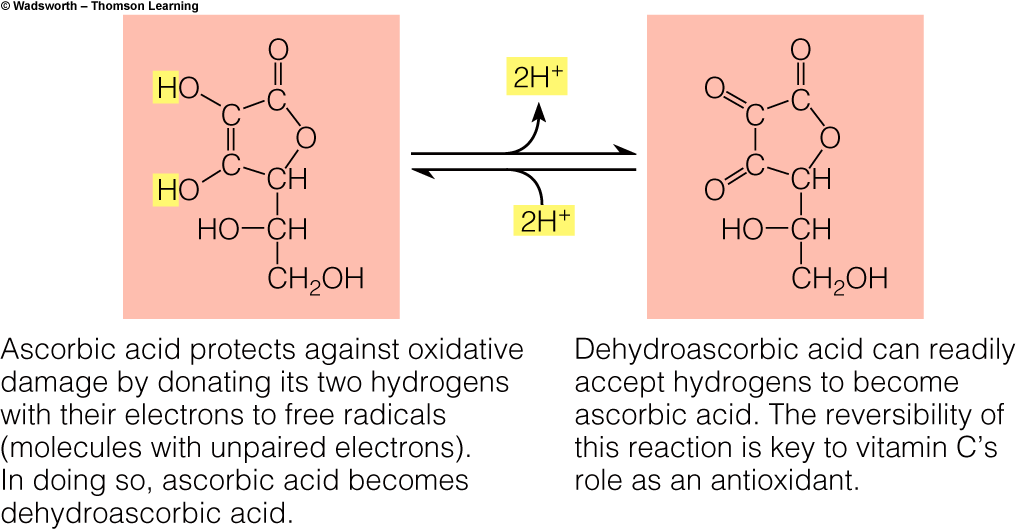 [Speaker Notes: Vitamins are organic compounds that perform chemical functions in the body.]
Vitamins
Most metabolic processes require vitamins
Many coenzymes are composed of vitamins that help enzymes function
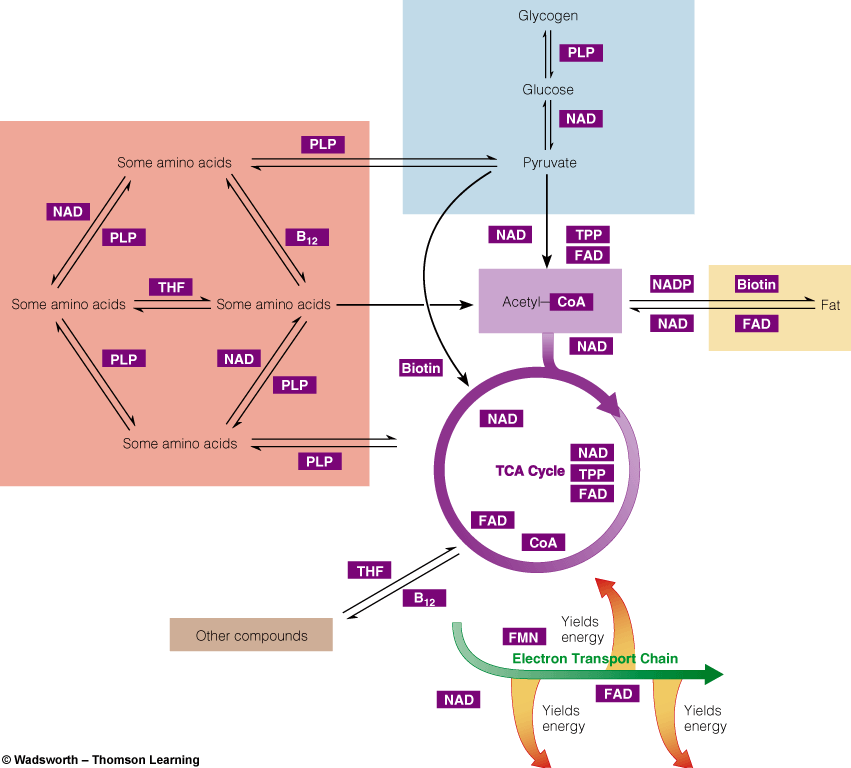 [Speaker Notes: Most metabolic processes in the body require vitamins. Many coenzymes (compounds that help enzymes function in metabolic processes) are composed of vitamins.]
Vitamins
Vitamins do not supply energy
However, some vitamins do function as coenzymes in the release of energy from carbohydrates, proteins and fats
Some vitamins available from foods in inactive forms known as precursors
Once inside the body, precursors are converted into an active form of the vitamin
[Speaker Notes: Vitamins

Unlike carbohydrates, proteins and fats, vitamins do not supply energy. However, some vitamins do function as coenzymes in the release of energy from carbohydrates, proteins and fats.

Some vitamins are available from foods in inactive forms known as precursors. Once inside the body, precursors are converted into an active form of the vitamin.]
Vitamins
Because vitamins are organic, they can be destroyed and left unable to function
Heat – keep refrigerated, don’t over cook
Light (ultraviolet) – store in opaque containers
Oxygen – after cut, keep airtight
Some water soluble – cook with less water
The body needs vitamins in small amounts
Milligrams (mg) or micrograms (µg) instead of grams (g)
Although needed in small amounts, vitamins are needed on a regular basis.
[Speaker Notes: Because vitamins are organic, they can be destroyed and left unable to function. Vitamins can be destroyed by:
 Heat – keep refrigerated, don’t over cook
 Light (ultraviolet) – store in opaque containers
 Oxygen – after cut, keep airtight
 Some water soluble – cook with less water

The body needs vitamins in small amounts, milligrams (mg) or micrograms (µg) instead of grams (g). Although the body only needs vitamins in  small amounts, they are needed on a regular basis.]
Vitamins
13 different vitamins, each with its own roles
Vitamins grouped into two major categories:
Fat-soluble (4 fat soluble)
Vitamin A
Vitamin D
Vitamin E
Vitamin K
Water-soluble (9 water soluble: 8 B vitamins & C)
Thiamin
Riboflavin
Niacin
Biotin
Pantothenic acid
Vitamin B6
Folate
Vitamin B12
Vitamin C
[Speaker Notes: There are 13 different vitamins, each with its own special roles. Vitamins are grouped into two major categories; fat-soluble vitamins and water-soluble vitamins. 

Fat-soluble vitamins (4 fat soluble)
 Vitamin A
 Vitamin D
 Vitamin E
 Vitamin K

Water-soluble vitamins (9 water soluble: 8 B vitamins & C)
 Thiamin 
 Riboflavin
 Niacin
 Biotin
 Pantothenic acid
 Vitamin B6
 Folate
 Vitamin B12
 Vitamin C]
Fat soluble vitamins
Found in fats and oils of foods
After absorbed enter lymph, then blood
Protein carriers for transport
Stored (fatty tissue/liver)
Doesn’t need as regularly - weekly, monthly; because stored
Deficiencies slow to develop; because stored
Toxicities more likely; because stored (mostly from supplements)
Precursors
Fecal excretion
Water-soluble vitamins
Found in watery parts of foods
After absorbed move directly into blood
Transported  freely in blood 
Not stored
Needed more regularly – every 1-3 days; because not stored
Deficiencies fast to develop;  because not stored
Toxicities less likely (large amounts can overwhelm) 
Usually no precursors
Urine excretion
Vitamins
Consuming vitamins in the right amount is important
Inadequate amounts can cause harm and  excessive amounts can cause harm
More is not better
The fact a compound can be essential and harmful is true of most nutrients
[Speaker Notes: Consuming vitamins in the right amount is important. Inadequate amounts can cause harm and excessive amounts can cause harm. More is not better. The fact a compound can be essential and harmful is true of most nutrients.]
Relationship Between Intake and Effect
The effect of a vitamin depends on the dose
A normal nutrient dose
Can have a physiological effect , which can result in normal blood concentrations
A large nutrient dose 
Can have pharmacological or drug effect,  which can result in nutrient toxicities
[Speaker Notes: The effect of a vitamin depends on the dose. A normal nutrient dose typically provides a physiological effect resulting in normal blood concentrations. A large nutrient dose can provide a pharmacological or drug effect, which can result in nutrient toxicities.]
Vitamins
The DRI (Dietary Recommended Intake) is the recommended intake level
Some nutrient DRI’s are an RDI (Recommended Dietary Intake) some are an AI (Adequate Intake)
DRI addresses possibility of adverse effects from high doses of nutrients by establishing Tolerable Upper Intake Levels 
UL highest amount that is likely not to cause harm for most healthy people when consumed daily
[Speaker Notes: Toxicity

DRI addresses possibility of adverse effects from high doses of nutrients by establishing Tolerable Upper Intake Levels (UL). The UL is the highest amount that is likely not to cause harm for most healthy people when consumed daily.]
Getting The Variety of Vitamins
No singe food can supply all the nutrients in the right amount.
A variety of foods is needed to have a healthy diet.
[Speaker Notes: Normally, a well balanced diet based on the USDA Daily Food Plan and a variety of foods will provide enough vitamins. No single food can supply all the nutrients in the right amounts. A variety of foods is needed to have a healthy diet.]
Vitamin A
Other Names
Retinol
Retinal
Retinoic acid
Precursors are carotenoids such as beta-carotene
[Speaker Notes: Other Names
Retinol
Retinal
Retinoic acid
Precursors are carotenoids such as beta-carotene]
Vitamin A
RDA
900 µg RE/day
700 µg RE/day
Upper Level
3,000 ug/day
(RE- retinol equivalents)
[Speaker Notes: RDA
900 µg RAE/day
700 µg RAE/day

Upper Level
3,000 µg/day]
Vitamin A
Functions
Vision
Maintenance of cornea, epithelial cells, mucous membranes, skin
Bone and tooth growth
Reproduction
Immunity.
[Speaker Notes: Functions
Vision
Maintenance of cornea, epithelial cells, mucous membranes, skin
Bone and tooth growth
Reproduction
Immunity]
Vitamin A
Food Source
Retinol: fortified milk, cheese, cream, butter, fortified margarine, eggs, liver. 
Beta-carotene: spinach and other dark leafy greens; broccoli, deep orange fruits (apricots, cantaloupe) and vegetables (squash, carrots, sweet potatoes, pumpkin)
[Speaker Notes: Food Source
Retinol: fortified milk, cheese, cream, butter, fortified margarine, eggs, liver. 
Beta-carotene: spinach and other dark leafy greens; broccoli, deep orange fruits (apricots, cantaloupe) and vegetables (squash, carrots, sweet potatoes, pumpkin)]
Vitamin A
Deficiency Disease
Hypovitaminosis A
Deficiency Symptoms
Night blindness
Corneal drying (xerosis), softening of the cornea (keratomalacia), corneal degeneration and blindness 
Triangular gray spots on eye (Bitot’s spots)
Impaired immunity
Plugging  hair follicies with keratin, forming white lumps (hyperkeratosis)
[Speaker Notes: Deficiency Disease
Hypovitaminosis A

Deficiency Symptoms
Night blindness
Corneal drying (xerosis)
Triangular gray spots on eye (Bitot’s spots)
Softening of the cornea (keratomalacia)
Corneal degeneration and blindness (xerophthalmai)
Impaired immunity
Plugging of hair follicies with keratin, forming white lumps (hyperkeratosis)]
Vitamin A
Toxicity Disease 
Hypervitaminosis A
Toxicity Symptoms
Chronic toxicity
Increased activity of osteoclasts causing reduced bone density
Liver abnormalities
Birth defects
Acute toxicity
Blurred vision
Nausea, vomiting, vertigo
Headaches, increased pressure inside the skull mimicking a brain tumor
[Speaker Notes: Toxicity Disease
Hypervitaminosis A

Chronic Toxicity Symptoms
Increased activity of osteoclasts causing reduced bone density
Liver abnormalities
Birth defects

Acute Toxicity Symptoms
Blurred vision
Nausea, vomiting, vertigo
Headaches, increased pressure inside the skull mimicking a brain tumor]
Vitamin D
Other Names
Calciferol, 1,25-dihydroxy vitamin D (calcitriol)
The animal version is vitamin D3 or cholecalciferol
The plant version is vitamin D2 or ergocalciferol
Body cholesterol is a precursor
[Speaker Notes: Other Names
Calciferol, 1,25-dihydroxy vitamin D (calcitriol)
The animal version is vitamin D3 or cholecalciferol
The plant version is vitamin D2 or ergocalciferol
Body cholesterol is a precursor]
Vitamin D
Recommended Dietary Allowance
Adults: 600 IU/day (19-50 yr)
Adults: 600 IU/day (51-70 yr)
Adults: 800 IU/day (71 + yr)
Upper Level
Adults: 4,000 IU/day
[Speaker Notes: Adequate Intake
Adults: 600 IU/day (19-50 yr)
Adults: 600 IU/day (51-70 yr)
Adults: 800 IU/day (> 70 yr)

Upper Level
Adults: 4,000 IU/day]
Vitamin D
Functions
Mineralization of bones (raises blood calcium and phosphorus by increasing absorption from digestive tract, withdrawing calcium from bones, stimulating retention by kidneys)
[Speaker Notes: Functions
Mineralization of bones (raises blood calcium and phosphorus by increasing absorption from digestive tract, withdrawing calcium from bones, stimulating retention by kidneys)]
Vitamin D
Food Sources 
Synthesized in the body with the help of sunlight
Fortified milk, margarine, butter, cereals and chocolate mixes
Beef, egg yolk, liver, fatty fish (herring, salmon, sardines) and their oils
[Speaker Notes: Food Sources 
Synthesized in the body with the help of sunlight
Fortified milk, margarine, butter, cereals and chocolate mixes
Veal, beef, egg yolk, liver, fatty fish (herring, salmon, sardines) and their oils]
Vitamin D
Deficiency Diseases
Rickets
Osteomalacia
[Speaker Notes: Deficiency Diseases
Rickets
Osteomalacia]
Vitamin D
Rickets in Children Deficiency Symptoms
Inadequate calcification, resulting in misshapen bones (bowing of legs)
Enlargement of ends of long bones (knees, wrists)
Deformities of ribs (bowed, with beads or knobs)
Delayed closing of fontanel, resulting in rapid enlargement of head
Lax muscles resulting in protrusion of abdomen
Muscle spasms
[Speaker Notes: Rickets in Children Deficiency Symptoms
Inadequate calcification, resulting in misshapen bones (bowing of legs)
Enlargement of ends of long bones (knees, wrists)
Deformities of ribs (bowed, with beads or knobs)
Delayed closing of fontanel, resulting in rapid enlargement of head
Lax muscles resulting in protrusion of abdomen
Muscle spasms]
Vitamin D
Osteomalacia in Adults Deficiency Symptoms
Loss of calcium resulting in soft, flexible, brittle, and deformed bones
Progressive weakness
Pain in pelvis, lower back and legs
[Speaker Notes: Osteomalacia in Adults Deficiency Symptoms
Loss of calcium resulting in soft, flexible, brittle, and deformed bones
Progressive weakness
Pain in pelvis, lower back and legs]
Vitamin D
Toxicity Disease
Hypervitaminosis D
Toxicity Symptoms
Elevated blood calcium
Calcification of soft tissues (blood vessels, kidneys, heart, lungs, tissues around joints)
Frequent urination
[Speaker Notes: Toxicity Disease
Hypervitaminosis D

Toxicity Symptoms
Elevated blood calcium
Calcification of soft tissues (blood vessels, kidneys, heart, lungs, tissues around joints)
Frequent urination]
Vitamin E
Other Names
Alpha-tocopherol
RDA
Adults: 15 mg/day
Upper Limit
Adults: 1,000 mg/day
[Speaker Notes: Other Names
Alpha-tocopherol

RDA
Adults: 15 mg/day

Upper Limit
Adults: 1,000 mg/day]
Vitamin E
Functions 
Antioxidant (stabilization of cell membranes, regulation of oxidation reactions, protection of polyunsaturated fatty acids and vitamin A
[Speaker Notes: Functions 
Antioxidant (stabilization of cell membranes, regulation of oxidation reactions, protection of polyunsaturated fatty acids and vitamin A]
Vitamin E
Food Sources 
Polyunsaturated plan oils (margarine, salad dressings, shortenings
Leafy green vegetables
Wheat germ and whole grains
Liver, egg yolk, nuts and seeds
[Speaker Notes: Food Sources 
Polyunsaturated plan oils (margarine, salad dressings, shortenings
Leafy green vegetables
Wheat germ and whole grains
Liver, egg yolk, nuts and seeds]
Vitamin E
Deficiency Symptoms
Red blood cell breakage
Nerve damage
Toxicity Symptoms
Augments the effect of anti-clotting medication
[Speaker Notes: Deficiency Symptoms
Red blood cell breakage
Nerve damage

Toxicity Symptoms
Augments the effect of anti-clotting medication]
Vitamin K
Other Names
Phylloquinone, menaquinone, menadione, naphthaquinone
Adequate Intake
Men: 120 µg/day
Women: 90 µg/day
[Speaker Notes: Other Names
Phylloquinone, menaquinone, menadione, naphthaquinone

Adequate Intake
Men: 120 µg/day
Women: 90 µg/day]
Vitamin K
Function 
Synthesis of blood-clotting proteins and bone proteins                 
Food Sources 
Bacterial synthesis in the digestive tract
Milk, Liver
Leafy green vegetables, cabbage-type vegetables
[Speaker Notes: Function 
Synthesis of blood-clotting proteins and bone proteins                 

Food Sources 
Bacterial synthesis in the digestive tract
Milk, Liver
Leafy green vegetables, cabbage-type vegetables]
Vitamin K
Deficiency Symptoms
Hemorrhaging 
Toxicity Symptoms
None known
[Speaker Notes: Deficiency Symptoms
Hemorrhaging 

Toxicity Symptoms
None known]
Vitamin C
Other Names
Ascorbic acid
RDA
Men: 90 mg/day
Women: 75 mg/day
Smokers: +35 mg/day
Upper Level
Adults: 2,000 mg/day
[Speaker Notes: Other Names
Ascorbic acid

RDA
Men: 90 mg/day
Women: 75 mg/day
Smokers: +35 mg/day

Upper Level
Adults: 2,000 mg/day]
Vitamin C
Functions 
Collagen synthesis (strengthens blood vessels walls, forms scar tissue, provides matrix for bone growth) 
Antioxidant
Thyroxin synthesis
Amino acid metabolism
Strengthens resistance to infection
Helps in absorption of iron
[Speaker Notes: Functions 
Collagen synthesis (strengthens blood vessels walls, farms scar tissue, provides matrix for bone growth)
Antioxidant
Thyroxin synthesis
Amino acid metabolism
Strengthens resistance to infection
Helps in absorption of iron]
Vitamin C
Food Sources 
Citrus fruits (oranges, grapefruits, tangerines, lemons, limes).  
Cabbage-type vegetables; Dark green vegetables (such as bell peppers and broccoli)
Strawberries and other berries, cantaloupe and other melons, papayas, mangoes, potatoes, and tomatoes
Destruction
Easily destroyed by heat and oxygen
[Speaker Notes: Food Sources 
Citrus fruits (oranges, grapefruits, tangerines, lemons, limes).  
Cabbage-type vegetables 
Dark green vegetables (such as bell peppers and broccoli)
Strawberries and other berries, cantaloupe and other melons, papayas, mangoes, potatoes, and tomatoes.

Destruction
Easily destroyed by heat and oxygen]
Vitamin C
Deficiency Disease
Scurvy
Deficiency Symptoms
Anemia, atherosclerotic plaques, pinpoint hemorrhages
Bone fragility, joint pain
Poor wound healing, frequent infections
Bleeding gums, loosened teeth
Muscle degeneration and pain
Hysteria, depression
Rough skin, blotchy bruises
[Speaker Notes: Deficiency Disease
Scurvy

Deficiency Symptoms
Anemia, atherosclerotic plaques, pinpoint hemorrhages
Bone fragility, joint pain
Poor wound healing, frequent infections
Bleeding gums, loosened teeth
Muscle degeneration and pain
Hysteria, depression
Rough skin, blotchy bruises]
Vitamin C
Toxicity Symptoms
Nausea, abdominal cramps, diarrhea
Headache, fatigue, insomnia
Hot flashed, rashes
Interference with medical tests
Aggravation of gout symptoms
Urinary tract problems, kidney stones
[Speaker Notes: Toxicity Symptoms
Nausea, abdominal cramps, diarrhea
Headache, fatigue, insomnia
Hot flashed, rashes
Interference with medical tests
Aggravation of gout symptoms
Urinary tract problems, kidney stones]
Thiamin
Other Names
Vitamin B1
RDA
Men: 1.2 mg/day
Women: 1.1 mg/day
[Speaker Notes: Other Names
Vitamin B1

RDA
Men: 1.2 mg/day
Women: 1.1 mg/day]
Thiamin
Function 
Part of coenzyme TPP (thiamin pyrophosphate) used in energy metabolism
Food Sources 
Whole-grain, fortified, or enriched grain products
Moderate amounts in all nutritious food
Pork 
Destruction
Easily destroyed by heat
[Speaker Notes: Function 
Part of coenzyme TPP (thiamin pyrophosphate) used in energy metabolism

Food Sources 
Whole-grain, fortified, or enriched grain products
Moderate amounts in all nutritious food
Pork 

Destruction
Easily destroyed by heat]
Thiamin
Deficiency Disease
Beriberi (wet with edema; dry with muscle wasting)
Deficiency Symptoms 
Enlarged heart, cardiac failure
Muscular weakness
Apathy, poor short-term memory, confusion, irritability
Anorexia, weight loss 
Toxicity Symptoms
None reported
[Speaker Notes: Deficiency Disease
Beriberi (wet with edema; dry with muscle wasting)

Deficiency Symptoms (often due to heavy alcohol consumption)
Enlarged heart, cardiac failure
Muscular weakness
Apathy, poor short-term memory, confusion, irritability
Anorexia, weight loss 

Toxicity Symptoms
None reported]
Riboflavin
Other Names
Vitamin B2
RDA
Men: 1.3 mg/day
Women: 1.1 mg/day
[Speaker Notes: Other Names
Vitamin B2

RDA
Men: 1.3 mg/day
Women: 1.1 mg/day]
Riboflavin
Function 
Part of coenzymes FMN (flavin mononucleotide) and FAD (flavin adenine dinucleotide) used in energy metabolism
[Speaker Notes: Function 
Part of coenzymes FMN (flavin mononucleotide) and FAD (flavin adenine dinucleotide) used in energy metabolism]
Riboflavin
Food Sources 
Milk and dairy products (yogurt, cheese). 
Enriched or whole grains
Liver 
Destruction
Easily destroyed by ultraviolet light and irradiation
[Speaker Notes: Food Sources 
Milk and dairy products (yogurt, cheese). 
Enriched or whole grains
Liver 

Destruction
Easily destroyed by ultraviolet light and irradiation]
Niacin
Other Names
Vitamin B3
Nicotinic acid, nicotinamide, niacinamide
Precursor : amino acid tryptophan
RDA
Men: 16 mg NE/day
Women: 14 mg NE/day
Upper Limit
Adults: 35 mg/day
[Speaker Notes: Other Names
Vitamin B3
Nicotinic acid, nicotinamide, niacinamide
Precursor : amino acid tryptophan
RDA
Men: 16 mg NE/day
Women: 14 mg NE/day
Upper Limit
Adults: 35 mg/day]
Riboflavin
Deficiency Disease
Ariboflavinosis
Deficiency Symptoms
Sore throat
Cracks and redness at corners of mouth (cheilosis)
Painful smooth, purplish red tongue (glossitis)
Inflammation characterized by skin lesions covered with greasy scales
Toxicity Symptoms
None reported
[Speaker Notes: Deficiency Disease
Ariboflavinosis 

Deficiency Symptoms
Inflamed eyelids and sensitivity to light (photophobia), reddening of cornea
Sore throat
Cracks and redness at corners of mouth (cheilosis)
Painful smooth, purplish red tongue (glossitis)
Inflammation characterized by skin lesions covered with greasy scales

Toxicity Symptoms
None reported]
Niacin
Functions
Part of coenzymes NAD (nicotinamide adenine dinucleotide) and NADP (its phosphate form) used in energy metabolism
[Speaker Notes: Functions
Part of coenzymes NAD (nicotinamide adenine dinucleotide) and NADP (its phosphate form) used in energy metabolism]
Niacin
Food Sources 
Milk, eggs, meat, poultry, fish
Whole-grain and enriched breads and cereals
Nuts
All protein-containing foods
[Speaker Notes: Food Sources 
Milk, eggs, meat, poultry, fish
Whole-grain and enriched breads and cereals
Nuts
All protein-containing foods]
Niacin
Toxicity Symptoms 
Painful flush, hives, and rash (niacin flush)
Nausea, vomiting
Liver damage
Impaired glucose tolerance
[Speaker Notes: Toxicity Symptoms 
Painful flush, hives, and rash (niacin flush)
Nausea, vomiting
Liver damage
Impaired glucose tolerance]
Niacin
Deficiency Disease
Pellagra
Deficiency Symptoms
Diarrhea, abdominal pain, vomiting
Inflamed, swollen, smooth, bright red tongue (glossitis)
Depression, apathy, fatigue, loss of memory, headache
Bilateral symmetrical rash on areas exposed to sunlight
[Speaker Notes: Deficiency Disease
Pellagra

Deficiency Symptoms
Diarrhea, abdominal pain, vomiting
Inflamed, swollen, smooth, bright red tongue (glossitis)
Depression, apathy, fatigue, loss of memory, headache
Bilateral symmetrical rash on areas exposed to sunlight]
Pyridoxine
Other Names
Pyridoxine, pyridoxal, pyridoxamine
B6
RDA
Adults: 1.3 mg/day (19-50 yr)
Upper Level
Adults: 100 mg/day
[Speaker Notes: Other Names
Pyridoxine, pyridoxal, pyridoxamine
B6

RDA
Adults: 1.3 mg/day (19-50 yr)

Upper Level
Adults: 100 mg/day]
Pyridoxine
Functions
Part of coenzymes PLP (pyridoxal phosphate) and PMP (pyridoxamine phosphate) used in amino acid and fatty acid metabolism
Helps convert tryptophan to niacin and to serotonin
Helps to make red blood cells
[Speaker Notes: Functions
Part of coenzymes PLP (pyridoxal phosphate) and PMP (pyridoxamine phosphate) used in amino acid and fatty acid metabolism
Helps convert tryptophan to niacin and to serotonin
Helps to make red blood cells]
Pyridoxine
Food Sources 
Meats, fish, poultry, liver
Potatoes, legumes, soy products
Non-citrus fruits
Fortified cereals 
Destruction
Easily destroyed by heat
[Speaker Notes: Food Sources 
Meats, fish, poultry, liver
Potatoes, legumes, soy products
Non-citrus fruits
Fortified cereals

Destruction
Easily destroyed by heat]
Pyridoxine
Deficiency Symptoms
Scaly dermatitis
Anemia (small-cell type)
Depression, confusion, convulsions
[Speaker Notes: Deficiency Symptoms
Scaly dermatitis
Anemia (small-cell type)
Depression, confusion, convulsions]
Pyridoxine
Toxicity Symptoms
Depression, fatigue, irritability, headaches, nerve damage causing numbness and muscle weakness leading to an inability to walk and convulsions
Skin lesions
[Speaker Notes: Toxicity Symptoms
Depression, fatigue, irritability, headaches, nerve damage causing numbness and muscle weakness leading to an inability to walk and convulsions
Skin lesions]
Folate
Other Names
Folic acid, folacin, pteroylglutamic acid (PGA)
RDA
Adults: 400 µg/day
Upper Limit
Adults: 1,000 µg/day
[Speaker Notes: Other Names
Folic acid, folacin, pteroylglutamic acid (PGA)

RDA
Adults: 400 µg/day

Upper Limit
Adults: 1,000 µg/day]
Folate
Function 
Part of coenzymes THF (tetrahydrofolate) and DHF (dihydrofolate) used in DNA synthesis and therefore important in new cell formation
Activates vitamin B12; Works with vitamin B12 to form hemoglobin in red blood cells 
Helps prevent neural tube defects, such as spina bifida.
[Speaker Notes: Function 
Part of coenzymes THF (tetrahydrofolate) and DHF (dihydrofolate) used in DNA synthesis and therefore important in new cell formation
Activates vitamin B12; Works with vitamin B12 to form hemoglobin in red blood cells 
Helps prevent neural tube defects, such as spina bifida.]
Folate
Food Sources 
Fortified grains
Leafy green vegetables
Legumes, seeds
Liver
Destruction
Easily destroyed by heat and oxygen
[Speaker Notes: Food Sources 
Fortified grains
Leafy green vegetables
Legumes, seeds
Liver

Destruction
Easily destroyed by heat and oxygen]
Folate
Deficiency 
Anemia (large-cell type)
Smooth, red tongue (glossitis)
Mental confusion, weakness, fatigue, irritability, headache 
Toxicity 
Mask B12 deficiency symptoms
[Speaker Notes: Deficiency 
Anemia (large-cell type)
Smooth, red tongue (glossitis)
Mental confusion, weakness, fatigue, irritability, headache 

Toxicity 
Mask B12 deficiency symptoms]
Vitamin B12
Other Names
Cobalamin
RDA
Adults: 2.4 µg/day
[Speaker Notes: Other Names
Cobalamin

RDA
Adults: 2.4 µg/day]
Vitamin B12
Functions 
Part of coenzymes methylcobalamin and deoxyadenosylcobalamin used in new cell synthesis
Helps to maintain nerve cells
Reforms folate coenzyme
Helps to break down some fatty acids and amino acids
[Speaker Notes: Functions 
Part of coenzymes methylcobalamin and deoxyadenosylcobalamin used in new cell synthesis
Helps to maintain nerve cells
Reforms folate coenzyme
Helps to break down some fatty acids and amino acids]
Vitamin B12
Food Sources 
Animal products (meat, poultry, fish, shellfish, milk, cheese, eggs) 
Fortified cereals
Destruction
Easily destroyed by microwave cooking
[Speaker Notes: Food Sources
Animal products (meat, poultry, fish, shellfish, milk, cheese, eggs) 
Fortified cereals

Destruction
Easily destroyed by microwave cooking]
Vitamin B12
Deficiency Disease
Pernicious anemia
Deficiency Symptoms
Anemia
Fatigue
Degeneration of peripheral nerves progressing to paralysis 
Toxicity Symptoms
None reported
[Speaker Notes: Deficiency Disease
Pernicious anemia

Deficiency Symptoms
Anemia
Fatigue
Degeneration of peripheral nerves progressing to paralysis 

Toxicity Symptoms
None reported]
Biotin
Adequate Intake
Adults: 30 µg/day
Functions 
Part of coenzyme used in energy metabolism
Part of coenzyme used in fat synthesis, amino acid metabolism, and glycogen synthesis
[Speaker Notes: Adequate Intake
Adults: 30 µg/day

Functions 
Part of coenzyme used in energy metabolism
Part of coenzyme used in fat synthesis, amino acid metabolism, and glycogen synthesis]
Biotin
Food Sources 
Widespread in foods
Liver, egg yolks, soybeans, fish, whole grains
Also produced by GI bacteria
[Speaker Notes: Food Sources 
Widespread in foods
Liver, egg yolks, soybeans, fish, whole grains
Also produced by GI bacteria]
Biotin
Deficiency Symptoms
Depression, lethargy, hallucinations, numb or tingling sensation in the arms and legs
Red scaly rash around the eyes, nose, and mouth
Hair loss
Toxicity Symptoms
None reported
[Speaker Notes: Deficiency Symptoms
Depression, lethargy, hallucinations, numb or tingling sensation in the arms and legs
Red scaly rash around the eyes, nose, and mouth
Hair loss

Toxicity Symptoms
None reported]
Pantothenic Acid
Adequate Intake
Adults: 5 mg/day
Functions
Part of coenzyme A used in energy metabolism
21-Aug-19
[Speaker Notes: Adequate Intake
Adults: 5 mg/day

Functions
Part of coenzyme A used in energy metabolism]
Pantothenic Acid
Food Sources 
Widespread in foods
Chicken, beef, potatoes, oats, tomatoes, liver, egg yolk, broccoli, whole grains
Destruction
Easily destroyed by food processing
21-Aug-19
[Speaker Notes: Food Sources 
Widespread in foods
Chicken, beef, potatoes, oats, tomatoes, liver, egg yolk, broccoli, whole grains

Destruction
Easily destroyed by food processing]
Pantothenic Acid
Deficiency Symptoms
Vomiting, nausea stomach cramps
Insomnia, fatigue, depression, irritability, restlessness, apathy
Hypoglycemia, increased sensitivity to insulin
Numbness, muscle cramps, inability to walk 
Toxicity Symptoms 
None reported
21-Aug-19
[Speaker Notes: Deficiency Symptoms
Vomiting, nausea stomach cramps
Insomnia, fatigue, depression, irritability, restlessness, apathy
Hypoglycemia, increased sensitivity to insulin
Numbness, muscle cramps, inability to walk
 
Toxicity Symptoms 
None reported]
Choline
Adequate Intake
Men: 550 mg/day
Women: 425 mg/day
Upper Level
Adults: 3,500 mg/day
21-Aug-19
[Speaker Notes: Adequate Intake
Men: 550 mg/day
Women: 425 mg/day

Upper Level
Adults: 3,500 mg/day]
Choline
Functions 
Needed for the synthesis of the neurotransmitter acetylcholine and the phospholipids lecithin 
Food Sources 
Milk, liver, eggs, peanuts.
21-Aug-19
[Speaker Notes: Functions 
Needed for the synthesis of the neurotransmitter acetylcholine and the phospholipids lecithin 

Food Sources 
Milk, liver, eggs, peanuts]
Choline
Deficiency Symptoms
Liver damage 
Toxicity Symptoms
Body odor, sweating, salivation
Reduced growth rate
Low blood pressure
Liver damage
21-Aug-19
[Speaker Notes: Deficiency Symptoms
Liver damage 

Toxicity Symptoms
Body odor, sweating, salivation
Reduced growth rate
Low blood pressure
Liver damage]
Inositol and Carnitine
Essentiality
Inositol and carnitine can be made by the body, but no recommendations have been established.
Research continue s to determine if they may be essential. Availability is widespread in foods.
21-Aug-19
[Speaker Notes: Essentiality - Inositol and carnitine can be made by the body, but no recommendations have been established. Research continues to determine if they may be essential. Availability is widespread in foods.]
WATER
It is the largest single constituent of the human body, averaging 60% of total body weight. It is the medium in which all biochemical reactions take place. 
FUNCTIONS
Provides shape and structure to cells; muscle cells have a higher concentration of water than fat.
Regulates body temperature; water absorbs heat slowly, evaporation from our skin cools the skin
Aids in digestion and absorption of nutrients; approximately 7-9L of water is secreted in the GIT daily to aid in digestion and absorption. All water in GIT is absorbed in the ileum and colon
Transport of nutrients and oxygen to cells;
Serves as a solvent for vitamins, minerals, glucose and aminoacids
Participates in metabolic reactions; e.g synthesis of hormones and enzymes
 Eliminates waste products; it helps to excrete body wastes through urine, feces and expirations
Is a major component of mucus and other lubricating fluids; it thus reduces friction in joints where bones, ligaments and tendons come into contact with each other and it cushions contacts between internal organs that slide over each other.
MINERALS
Minerals are inorganic elements widely distributed in nature.
They have vital roles in human metabolism; building, activating, regulating, transmitting, and controlling.
Sodium and potassium exercise all important control over shifts in body water.
Calcium and phosphorous provide structure for body framework
Iron gives a core  heme in haemoglobin
Iodine is important for constituent of the thyroid hormones, which controls the body metabolism
The body requires minerals in varying amounts. Minerals occuring in relatively large amounts and needed in quantities of 100mg or more per day are called macrominerals. These include calcium, chlorine, magnesium, phosphorous and sodium. 
Minerals occurring in small amounts and needed in quantities of few milligrams or less per day are called microminerals or trace minerals. These include chromium, cobalt, copper, fluorine, iodine, iron, manganese, molybdenum, selenium and zinc. 
Some minerals occur in body tissues however, are potentially harmful and are present in the body only as a result of environmental contamination e.g. lead, gold and mercury.
Sources; are abundant in unrefined foods, soils and drinking water.
Major Functions
Structure; calcium, phosphorous, magnesium and fluorine provide structure to bones and teeth. Soft tissues gain structural support from phosphorous, potassium, iron and sulphur. Sulphur is also a fundamental constituent of skin, hair and nails.
Fluid balance; its influenced by sodium, potassium, chloride and all major minerals.
 Acid-base balance; maintenance of the body’s concentration of hydrogen ions. Sodium bicarbonate, sodium hydroxide and phosphorous are involved.
Nerve cell transmission and muscle contraction; the exchange of sodium and potassium across nerve cell membranes cause the transmission of nerve impulses. Calcium stimulates muscle contraction. Sodium, potassium and magnesium are involved in muscle relaxation.
Vitamin, enzyme and hormone activity; mineral regulate body processes through their role in activation of vitamins, enzymes and hormones. Zinc is a constituent of many enzymes used in energy and nucleic acid metabolism and manganese is part of an enzyme involved in fat synthesis. Iodine is needed for synthesis of the hormone thyroxine and chromium is involved in insulin production.
CALCIUM
Bones and teeth are made mainly from protein and calcium; it therefore occurs in largest amount in the body of all other minerals. Together with phosphorous they provide strength and rigidity to the bones and teeth.
Effects of immobility; the stress of weight bearing stimulates the activity of the bone forming cells, thus strengthening bone tissue. When inactive the bone no longer receive this stimulation, so there is loss of calcium, phosphorous and protein matrix.
The total amount of calcium in the body is in constant balance with food sources as well as with tissue calcium within the body. Pregnant, lactating and growing children need extra calcium. Sources; dairy products, cheese, fish, sardines,salmon, green leafy vegetables, dried peas and beans.
Factors increasing calcium absorption
Presence of vitamin D
Estrogen 
Dietary proteins and carbohydrates
Acidity; lower PH favors solubility of calcium
Factors decreasing calcium absorption
Fibers and other binding agents
Vitamin D deficiency
Dietary fats
Alkalinity
Functions
Bone formation
Tooth formation
General metabolic functions; 
Blood coagulation
Nerve transmission
Muscle contraction and relaxation
Cell membrane permeability
Enzyme activation
Clinical problems
Tetany; a decrease in ionized serum calcium causes Tetany, a state of marked severe, intermittent spastic contractions of the muscle and muscular pain.
Rickets; a deficiency of vitamin D hormone causes rickets. Thus proper bone formation does not take place.
Deficiency primarily affects bone health. During growing years, inadequate intake reduces the density of the bone mass, and if, severe can stunt growth.
Osteoporosis; mainly occurs in the elderly and postmenopausal women. Characterized by bone mineral loss. The bone density is reduced and the remaining bone is brittle and breaks easily. Abnormal thinning of bone, producing a porous, fragile, latticelike bone tissue of enlarged spaces that is prone to fracture or deformity.  The back bows and the head angled down. Internal organs affected by the curvature are unable to function efficiently and other health difficulties results.
This is corrected by exercises coupled by supplementation with calcium. Avoidance of alcohol, smoking, caffeine and avoidance of sedentary lifestyle.
PHOSPHOROUS
Phosphorous is a component of bone, teeth, nucleic acids, phospholipids, ATP, and a number of enzymes and coenzymes. Phosphorylation of glucose is a requirement for its metabolism. Bone and teeth formation
Energy metabolism (ADP, ATP which control energy storage and release in the cell
Protein synthesis and genetic coding
Absorption and transport of fats and fatty acids.
Factors Affecting Availability
Phosphorus is well absorbed by the intestines and does not change with changing needs. The total body phosphorus pool is regulated by renal excretion. 
Beans, peas, cereals and nuts contain phytate or inositol phosphate which is resistant to digestion. However, phytase from yeast added during leavening of breads, can release some phosphate from phytate. 
Intestinal microflora can also release phosphate from phytic acid in the colon. Phytase activity from endogenous and exogenous sources can increase the bioavailability of phosphate from plant sources by approximately 50%.
Deficiency
Phosphorus Deficiency caused by inadequate dietary intake does not occur. However, chronic and excessive use of anticonvulsants, calcium carbonate supplements, or aluminum hydroxide-containing antacids can decrease phosphate absorption. 
Hypophosphatemia can also develop in individuals with gastrointestinal malabsorption, diabetes mellitus, hyperparathyroidism, renal dysfunction, or alcoholism whether or not it is accompanied by decompensated liver disease. 
Hypophosphatemia results in bone loss, weakness, and poor appetite.
Dietary Sources 
Good Dietary Sources of phosphorous are typically also rich in protein. These foods are mainly milk, meat, nuts, legumes, and grains.
IODINE
Physiological Functions 
The only function of iodine involves the synthesis of thyroid hormone. Approximately 60% of the total body pool of iodine is stored in the thyroid gland. The remainder is found in the blood, ovary, and muscle. Thyroid hormone is necessary for the development and function of the brain and the nervous system and also the way the body uses energy and keeps warm and for children growth. Thyroid hormone regulate metabolism in the body tissues and are essential for normal tissue growth and development.
Factors Affecting Availability
Sea foods provide sufficient iodine. The iodine content of plant foods varies according to the iodine content of the soil in which the plants are grown. The iodized soil provides adequate iodine. 
Iodine is absorbed intestinally from dietary sources or dermally from topical iodine applications or from iodine vapors produced as byproducts of industrial activity. Iodine vapor is also emitted from cleansing agents used commercially in sterilization processes and from fossil fuel combustion such as occurs in automobile engines.
Deficiency
Causes;
Lack of iodine in foods
Goitrogens are substances in food which reduce the amount of iodine that the thyroid takes up from the blood. 
Examples the toxin in bitter cassava or leaves that have not been properly processed, some kinds of millet and in contaminated water. 
Goiter can also develop from high intakes of goitrogens, naturally occurring substances in foods which decrease iodine availability or interfere with its tissue utilization. Dietary sources of goitrogens include cabbage, turnips, rapeseed oil (canola oil), peanuts, cassava, and soybeans. Goitrogens are inactivated by heating, roasting or cooking.
Development of iodine deficiency disorders
Inadequate iodine in food, the level of iodine in the blood falls, and the stores of iodine are used up
Thyroid gland enlarges to collect more iodine from blood. The enlarged gland is the GOITRE
I f the enlarged  thyroid gland produces enough thyroid hormone, the person works normally, goiter is the only abnormality
If the gland fails to produce enough thyroid hormone, the person becomes HYPOTHYROID.
Signs of iodine deficiency include hypothyroidism, lethargy, and weight gain. 
The clinical presentation of iodine deficiency is goiter. Iodine can reduce the size of some goiters, especially in young people with smaller goiters. In adults who have had a large goiter iodine may not reduce its size very much.
Cretinism is a condition which develops in the fetus from iodine deficiency during pregnancy. This condition is characterized by mental retardation and dwarfism. Neonates are routinely screened for adequate thyroid hormone levels in developed countries and is being adopted in developing countries.
Neurological Cretinism; The baby has damage to the brain and nervous system. The effects may include; deafness and mutism, squint, weakness and stiffness especially of the legs and severe mental handicap. This occurs when the mother is iodine deficient in the early part of pregnancy, when the baby’s brain and NS is developing.
It cannot be treated.
Hypothyroid cretinism; the baby may not feed well, fail to gain weght, be constipated, feel cold, seem very sleepy, have a thick dry skin, have a hoarse cry and develop slowly and be mentally handicapped.
It occurs if the mother is iodine deficient in later pregnancy.
Giving iodine, the signs will improve or disappear
Breastfeeding is protective
It’s better to give mothers iodine before or during pregnancy
Hypothyroidism 
The person feels cold easily, moves slowly and lacks energy, thick slowly and apathy, may be sleepy, has dry skin and may be constipated. A child may grow slowly, very short and may not do well in school.
Pregnant women with hypothyroidism may have; miscarriages or stillbirths, LWB and babies with congenital deformities. Or may have cretinism.
Dietary Sources 
Although most foods do not contain iodine, one teaspoon of iodized salt consumed daily is more than sufficient to satisfy physiological requirements for this nutrient. Other dietary sources of iodine include drinking water, seafood (clams, lobster, oysters, sardines and ocean fish) and dairy products from feed additives as well as from disinfectants used on dairy farms. The iodine content of fruits and vegetables is dependent upon soil content. 
Prevention and treatment
Adding iodine to salt
Giving iodine doses by mouth or injection
adding iodine to drinking water
ZINC
Physiological Functions 
This mineral serves as a cofactor for over 100 enzymes in the body, especially those involved with the metabolism of protein, carbohydrate, fat and alcohol. 
Zinc also is essential for protein synthesis, integrity of cell membranes, maintenance of DNA and RNA, tissue growth and repair, wound healing, taste acuity, prostaglandin production, bone mineralization, proper thyroid function, blood clotting and cognitive functions. Considering this nutrient's role in growth and development, zinc is an integral mineral for fetal development and sperm production. 
Zinc is an antioxidant and may be needed to destroy free radicals to prevent tissue damage during infection.
Factors Affecting Availability 
More than half of the body's zinc supply is found in muscle tissue. This mineral is also found in other parts of the body, which include the bones, eyes, prostate gland, testes, skin and kidneys. 
Since minerals may compete for absorption sites in the intestine, excess intakes of iron or copper can adversely interfere with zinc absorption. Likewise, excess intake of zinc (from supplements or fortified foods) can impair iron and copper absorption.
Although phytates and fiber found in unprocessed grains inhibit the bioavailability of zinc, whole grains are still a better source of zinc than that found in refined grains (e.g. white bread). 
Whole grain yeast breads enhance the absorption of zinc by producing enzymes that destroy phytates. 
Zinc from meat products, on the other hand, is four times more bioavailable than that found in fibrous grain foods. 
The body best absorbs smaller amounts of zinc at one time. Overall, the body absorbs 15-40% of dietary zinc, depending on the body's requirement for this mineral.
Deficiency 
The populations at risk of zinc deficiency are those who have a marginal intake of this nutrient: alcoholics, elderly, low-income children and vegetarians. Symptoms of deficiency include;
delayed growth
birth defects
spontaneous abortion
slow sexual development ( impaired sexual maturation and sterility)
Delayed wound healing
Poor appetite
Mental changes such as apathy
Skin changes/ skeletal abnormalities
diarrhea
Toxicity 
Clinical manifestations of zinc toxicity (doses > 80 mg/day) include decreased levels of HDL-cholesterol, white blood cells and copper. Impaired cholesterol metabolism and gastrointestinal disturbances can also result from excess intake of zinc supplements.
Dietary Sources 
Rich sources of zinc are fish, meat chicken, breast milk, oysters, beef, liver, crab, seafood, poultry, nuts and seeds, whole grains, tofu, legumes and mild. Zinc found in breast milk is better absorbed than that in formula milk
SODIUM
Physiological Functions 
Sodium is the primary electrolyte that regulates the extracellular fluid levels in the body. Sodium is essential for hydration because this mineral pumps water into the cell. In turn, potassium pumps the by-products of cellular processes out of the cell, eventually eliminating these "wastes" from the body. 
In addition to maintaining water balance, sodium is necessary for osmotic equilibrium, acid-base balance and regulation of plasma volume, nerve impulses and muscle contractions. Glucose absorption and cell permeability.
Hypertensive individuals are recommended to limit their sodium intake < 2,400 mg daily (along with eating a low-fat diet rich in fruits, vegetables, whole grains and low-fat dairy foods) for blood pressure management. 
Deficiency 
Since the minimum physiological requirement for sodium is only 500 mg daily, most people well exceed their sodium intake. However, athletes who eat mostly fresh foods and consume water (versus sports drink) during exercise maybe at risk for hyponatremia characterized by lethargy, confusion, muscle twitching, seizures and coma. Hyponatremia may also be due to excessive intake of fluid especially those experiencing renal insufficiency.
Toxicity 
Excessive consumption of sodium on a regular basis is often associated with hypertension and edema. 
High intakes of sodium can also lead to osteoporosis because sodium can increase urinary calcium losses.
MAGNESIUM
Physiological Functions 
Magnesium has roles in energy metabolism, muscle contraction, and nerve impulse transmission, and bone mineralization. 
It is a required cofactor for an estimated 300 enzymes. Among the reactions catalyzed by these enzymes are fatty acid synthesis, protein synthesis, and glucose metabolism. 
Magnesium status is important for regulation of calcium balance through parathyroid hormone-mediated reactions. Secretion of parathyroid hormone and end-organ responsiveness to the hormone are dependent on availability of the mineral.
As a positively charged divalent cation, magnesium acts as a calcium antagonist at the cell membrane level which is necessary to maintain normal electrical potentials and to coordinate muscle contraction-relaxation responses. 
In muscle, increased intracellular calcium concentration triggers contraction while increased intracellular magnesium concentration counteracts this effect resulting in relaxation. 
Magnesium is also involved in metabolism of ATP which enables release of energy stored in the high-energy phosphate ester bond. 
It is also a potent vasodilator. Magnesium and calcium coordinate the constriction/relaxation of capillary blood vessels which contributes to regulation of blood pressure.
Factors Affecting Availability 
Milling of whole grains reduces the magnesium content of the processed flour to 20% of the amount initially present. High intakes of calcium can inhibit magnesium absorption. 
Deficiency 
Magnesium deficiencies are usually observed as secondary to other clinical conditions rather than due to inadequate dietary intake. 
Use of diuretics, alcohol abuse, renal disease, and acidosis can contribute to magnesium deficiency through increasing urinary losses. 
Symptoms of magnesium deficiency include tremors, muscular weakness, confusion, nervousness, hallucinations and swallowing difficulties.
Dietary Sources 
Rich sources of magnesium include nuts and seeds, soybeans, chocolate, dark-green vegetables, legumes, yogurt, wheat germ and dairy products.
MANGANESE
Physiological Functions 
Manganese is a cofactor for enzymes involved in hydrolysis, phosphorylation, decarboxylation, and transamination. 
It also promotes activities of transferases such as glycosyltransferase, and of glutamine synthetase and superoxide dismutase. 
Dietary Sources 
Wheat germ, nuts, seeds, whole grains, oysters, sweet potatoes, chocolate, brewed tea and dark molasses are good sources of manganese. Fruits and vegetables such as pineapple, grape juice and tomato juice provide moderate levels of manganese. Dairy products and meat provide little manganese.
CHLORINE
Physiological Functions 
Chlorine is involved in maintenance of acid-base balance. Plasma chlorine contributes to plasma buffering capacity by diffusion into red blood cells which allows bicarbonate to exit without upsetting electrical neutrality in these cells. 
Transmembrane exchange of chlorine with sodium and potassium in all cells maintains electrical neutrality and fluid balance needed for appropriate intracellular osmolality and pH, and for normal muscle contraction and nerve transmission. 
Chlorine also promotes renal retention of potassium. 
Chlorine aids in protein digestion by contributing to synthesis of gastric hydrochloric acid.
Deficiency 
Chlorine deficiency is rare because sodium chloride (table salt) is readily found in many processed foods. However, excessive losses in perspiration, diarrhea, vomiting, and in renal disease may lead to chlorine imbalance. Renal chloride losses are also enhanced by thiazide diuretics. 
Dietary Sources 
Processed or commercially prepared foods containing salt (sodium chloride) are rich in chlorine. A small amount of chlorine is obtained from the water supply.
CHROMIUM
Physiological Functions 
chromium acts synergistically with insulin to facilitate cellular uptake of blood glucose. 
Cofactor in the activation of enzymes involved in fat and cholesterol metabolism
Deficiency 
Diets composed primarily of processed foods may not provide sufficient amounts of chromium. 
Since chromium is lost in urine, sweat, bile, and hair, excessive physical exercise or tissue injury may also deplete tissue chromium levels. 
Chromium deficiency is characterized by insulin resistance, hyperglycemia and lipid abnormalities. 
Clinically, this deficiency has only been reported with long-term administration of parenteral nutrition when chromium is not added to these solutions.
FLUORIDE
Physiological Functions 
Makes the teeth harder and prevent tooth decay. 
Protection of bone from osteoporosis
Fluoridation of the water supply and addition of fluoride to toothpaste have decreased the incidence of dental caries by 50%. 
The antibacterial properties of fluorine may contribute to this reduction in dental caries and may also facilitate wound healing.
Deficiency 
No cases of fluorine deficiency have been reported in humans. People who leave in areas with very little fluorine gets more caries.
Toxicity 
Too much of fluoride especially in growing children, replaces some of the calcium this makes the bone and teeth weaker. The teeth may develop pits, they may stain brown, and they may break. This is referred to as fluorosis.
NUTRITION IN VARIOUS LIFECYCLES
Learning Objectives
Discuss nutrition requirements in each stage of lifespan
Explain the likely malnutrition states in each life span
An individual's needs for nutrients and energy change over the life span. 
It is during a body's growth periods that the need for nutrients is greatest. 
These occur during infancy, adolescence, and pregnancy. 
Nutritional deficiency occurring during critical periods of cells division or increase may result in permanent damage to a particular organ.
The reasons behind a person's food choices also varies across the life span because social, psychological, economic, and leisure roles change during that time period. 
For example, during the teenage years, the opinions of peers and body image concerns become especially important. On the other hand, adults are more likely to be influenced by their health needs.
 Nutritional requirements defer with lifespan (fetus, infancy, young child, later childhood, adolescence, and old age), physiological changes (pregnancy, lactation and illness state), level of physical activities, gender and body size
Infants zero to six months of age
Infants should be exclusively breastfed for the first six months of life to achieve optimal growth, development and health. 
Thereafter, to meet their evolving nutritional requirements, infants should receive nutritionally adequate and safe complementary foods, while continuing to breastfeed for up to two years or more.
Because of the infant’s extremely rapid growth rate, the requirements for energy and nutrients per unit body weight are higher in infancy than at any other time of life. 
Protein needs are also high. 
They should receive a supplement of  vitamin D each day through exposure to sunshine, at 6 months iron is provided in the diet
Fluoride supplement is recommended for fully breast fed infants who reside in areas where the public water supply has less than 0.3 part per million of fluoride.
 Breastfeeding should be done on demand. 
For women who have to leave their child at home for more than six hours, expressing breast milk is recommended. 
The mother should also be taught on maintenance of hygiene when handling the breast and milk in order to prevent contamination, the expressed breast milk should be stored in a cool closed container away from direct sunlight. 
The child should be fed the expressed milk using a cup or spoon not in a bottle with an artificial teat.
Benefits of breastfeeding
Breastfeeding has nutritional benefits and antibodies (to protect against infection and allergies) .
Breast milk supplies all the nutrients needed for the first 5-6 months of life, with exceptions of vitamin D, iron and folate. 
It appears to provide immunity against gastroenteritis, certain kinds of diarrhea and respiratory infections
The infants needs for fluid is satisfied by breast milk.
Promotes a bond of love between mother and baby since it promotes a special sense of warmth  and security
Protection against obesity
It is easily available, easy to digest and at the right temperature.
Breast feeding and HIV/AIDS
All HIV-infected mothers should receive counseling, which includes provision of general information about the risks and benefits of various infant feeding options, and specific guidance in selecting the option most likely to be suitable for their situation. 
Whatever a mother decides, she should be supported in her choice. 
When replacement feeding is acceptable, feasible, affordable, sustainable and safe(afass), avoidance of all breastfeeding by HIV-positive mothers is recommended; otherwise, exclusive breastfeeding is recommended during the first 6 months of life.
HIV-infected mothers who breastfeed should be assisted to ensure that they use a good breastfeeding technique to prevent breast conditions like mastitis, breast abscesses and nipple fissures, which should be promptly treated if they occur. 
The mother should never mix-feed the baby i.e give breast milk and solid foods at the same time.
Infants Over six months (complementary feeding)
Supplement foods should be started at 4-6 months. 
The infant is able to swallow liquids, and intestines and kidney are equipped to handle foods. 
When feeds are commenced before the age of four, the reflex that allows babies to suckle will push foods out of the mouth. 
At 6 months infants begin to sit independently, draw their lower lip as a spoon is removed from the mouth and can indicate hunger by opening the mouth and refusal by closing the mouth or turning away.
All liquid foods should be offered by a spoon not put in a bottle. 
Avoid salt and sugar added foods and foods that can cause child to chock. 
Consider infection control during preparation and the food should be freshly prepared.
To start with cereals should be given to prevent provoking an allergy, second strained/ pureed fruits/juices (Usage of real fruit juices, not a sweetened fruit drink is advised), then vegetables and by 7-8 months strained meats. 
New foods should be introduced gradually in little amounts as one observes for any negative reaction such as rashes, vomiting or diarrhea.
 Breastfeeding should be continued.
By 6-9months babies begin to use their thumb and forefinger in a pincer-like movement. They pick up pieces of food and grab what they want. Finger foods should be commenced teething crackers and other foods such as toast, or dry, unsweetened cereal are good choices. 
The child should be allowed to practice using a cup to drink milk, juice, or water as an adult holds it. Two handle cups and a spout are easiest to use.
By their first birth day babies are able to chew soft foods. Muscle control and hand-eye coordination is good. They may still need help drinking from a cup. 
Table foods that are well chopped or mashed should be introduced. 
Avoid giving hard foods, such as nuts, popcorn, or raw vegetables; babies easily choke on these items.
Things to bear in mind when preparing complementary feeds;
The feeds provide enough energy within the small amounts that a young child can eat at one time; through frequent feeding or mixing foods with a high energy concentration into a basic staple food.
Adding proteins to the staple food, including both plant and animal sources of proteins such as beans, cowpeas, fish powder, milk, flaked fish, minced meats and eggs.
Provide food in a form that is easily swallowed and digested
Provide diversified diet through offering different kinds of foods
Early Childhood
Young children like to feed themselves just they like to do everything else for themselves. 
The child’s growth rate slows down; foods must be carefully selected to provide all nutrients. The toddler should be offered as wide a variety of food as possible. 
The appetite begins to lessen as the growth rate slows down and the child become increasingly interested in his surroundings. The parents must be careful not to over react by forcing and bribing the child to eat since causes more resent to food. 
Give small feeds frequently and allow nutritious between meals snacks.
Parents and babysitters can help young children learn to eat and feed themselves by providing: small utensils that are easy to hold, plates with edges so that food won't slip off the plate, small cups that won't tip over easily. Foods that can be picked up and eaten with fingers and small servings of food on a plate because too much can be overwhelming. A high chair, booster seat, or cushions to reach the table. 
Children have small stomachs and cannot eat a lot of food at one time. It is easier to eat several snacks and meals than to eat three large meals a day. Bite-size pieces of raw fruits and vegetables and cheese cubes are ideal snacks.
Pregnancy and lactation
Healthy eating can increase the chances of having a healthy baby. 
Gradual weight gain is important; 1.4kg during the first three months, then a little less than 1kg per week for the remainder of the pregnancy. A total gain of 11.4 – 15.9 kg is recommended. The increase in weight and basal metabolic rate requires an extra food to provide extra energy, proteins and other nutrients.
If a woman is overweight at the beginning of the pregnancy, she should not diet, but instead limit the amount of desserts and other “extras.” 
If a woman is underweight at the beginning of pregnancy, she should increase her food intake and continue a gradual line of weight gain.
In addition, a pregnant woman has specific water and fluid needs, including to: 
Drink at least 6-8 cups of fluid daily; 
Limit the amount of caffeine-containing beverages; 
Limit soft drinks and sugared drinks 
High biological proteins should be used liberally
Recommendations for folic acid and iron doubles during pregnancy, supplementation is done
feeds rich in Vitamin A 
Moderate use of salt ( use iodized salt)
Should space meals throughout the day and not go for long periods without eating
Discomforts in pregnancy include; nausea, vomiting and constipation; eating dry toast or unsalted crackers before getting out of bed, avoiding fluids with meals but between meals. Using dietary fiber foods, juices which contain a natural laxative, increase fluids and increase in exercise help improve on constipation. 
Dietary practices that a pregnant woman should avoid include; pica, skipping meals, vitamin-mineral in excesses, alcohol and use of caffeine.
If gaining too much weight , sweet, fatty foods should be eliminated or limited in her diet
A lactating woman needs more calories; more of vitamins A, E,C, thiamine, riboflavin and niacin and more of minerals, Iron,  zinc and iodine than in pregnancy. 
An additional calorie 500kcal ensures more milk production. 
An additional calcium rich foods and iron supplements
Adults
Adulthood spans ages 18-30 then 31 -65 years. With the cessation of physical growth in early adulthood, nutritional needs decrease to a maintenance level, the amount needed to maintain and repair body tissue. Energy needed for metabolism decreases with age. 
Iron requirements in women decrease after menopause. 
The likely problems include obesity, hypertension, atherosclerosis and osteoporosis
Older adults (elderly) often have special nutritional needs.
The elderly have an increased nutrition challenge due to:
Their nutritional wellbeing is influence by person’s state of health, established food habits, ability to obtain and prepare foods, financial issues, level of physical activity, emotional state and mental health.
Food choice is influenced by lost teeth, poor fitting dentures, diminished sense of smell and taste.
Nutrients are less well absorbed because of reduced secretion of digestive juices and enzymes
The motility of the gastrointestinal  decreases causing constipation
Nutritional problems due to physical handicap and chronic diseases
Drugs interactions with nutrition
Diminished thirst and mouth dryness due to reduced saliva. It is extremely important to make certain that older persons drink sufficient fluids to replace fluid losses.
After the teen years, the need for calories decreases approximately 5% every 10 years. Thus, a 60-year-old needs 20% fewer calories than a 20-year-old of the same weight. This is because there is a decrease in the number of functioning cells and physical activities. 
There is need to reduce thiamine, riboflavin and niacin. The best way for older adults to stay at the same weight is to eat less, and/or exercise more. 
The vitamin and mineral needs of healthy older adults appear to be similar to those of younger adults.
The requirements for protein and calcium were somewhat higher in older adults than in younger adults. One explanation for these results could be that older adults absorb these nutrients less efficiently. 
Intake of high biological proteins is advisable. However, as with other age groups, excess protein should be avoided.
Many older adults have difficulty chewing and swallowing food. Semi solids, strained foods, ground meats or finely chopped meats. 
Fruit juices, milk, and even coffee, tea, soft drinks, ices, and gelatin desserts are mainly water. Fluids should not be allowed to replace food at mealtimes but should be offered at meals and encouraged between meals.
Food high in fiber and increased fluids is  encouraged to reduce on constipation
ASSESSMENT OF NUTRITIONAL STATUS
LEARNING OBJECTIVES
By the end of this lecture the reader should be able to:
To know the different methods for assessing the nutritional status
To understand the  basic anthropometric techniques, applications, & reference standards
INTRODUCTION
The nutritional status of an individual is often the result of many inter-related factors.

It is influenced by food intake, quantity & quality, & physical health.

The spectrum of nutritional status spread from obesity to severe malnutrition
Nutritional Assessment
The purpose of nutritional assessment is to:

Identify individuals or population groups
 at risk of becoming malnourished

Identify individuals or population groups
   who are malnourished
Nutritional Assessment cont’d
To develop health care programs that meet the community needs which are defined  by the assessment

To measure the effectiveness of the  nutritional programs & intervention once initiated
Methods of Nutritional Assessment
Nutrition is assessed by two types of methods; direct and indirect.

The direct methods deal with the individual and measure objective criteria, while indirect methods use community health indices that reflects nutritional influences.
Direct Methods of Nutritional Assessment
These are summarized as ABCD

Anthropometric methods
Biochemical, laboratory  methods
Clinical methods
Dietary evaluation methods
Indirect Methods of Nutritional Assessment
These include three categories:
Ecological variables including crop production
Economic factors e.g. per capita income, population density & social habits
Vital health statistics particularly infant & under 5 mortality & fertility index
CLINICAL ASSESSMENT
It is an essential features of all nutritional surveys
It is the simplest & most practical method of ascertaining the nutritional status of a group of individuals
It utilizes a number of physical signs, (specific & non specific), that are known to be associated with malnutrition and deficiency of vitamins & micronutrients.
CLINICAL ASSESSMENT/2
Good nutritional history should be obtained
General clinical examination, with special attention to organs like hair, angles of the mouth, gums, nails, skin, eyes, tongue, muscles, bones,  & thyroid gland.
Detection of relevant signs helps in establishing the nutritional diagnosis
CLINICAL ASSESSMENT/3
ADVANTAGES
Fast & Easy to perform
Inexpensive
Non-invasive
LIMITATIONS
Did not detect early cases
Clinical signs of nutritional deficiency
HAIR
Clinical signs of nutritional deficiency
MOUTH
Clinical signs of nutritional deficiency
EYES
Clinical signs of nutritional deficiency
NAILS
Clinical signs of nutritional deficiency
SKIN
Clinical signs of nutritional deficiency
Thyroid gland
in mountainous areas and far from sea places Goiter is a reliable sign of iodine deficiency.
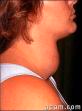 Clinical signs of nutritional deficiency
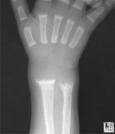 Joins & bones
Help detect signs of vitamin D deficiency (Rickets) & vitamin C deficiency (Scurvy)
Anthropometric Methods
Anthropometry is the measurement of body height, weight & proportions.
It is an essential component of clinical examination of infants, children & pregnant women.
It is used to evaluate both under & over nutrition.
The measured values reflects the current nutritional status & don’t differentiate between acute & chronic changes .
Other anthropometric Measurements
Mid-arm circumference

Skin fold thickness

Head circumference

Head/chest ratio
Hip/waist ratio
Anthropometry for children
Accurate measurement of height and weight is essential. The results can then be used to evaluate the physical growth of the child.

For growth monitoring the data are plotted on growth charts over a period of time that is enough to calculate growth velocity, which can then be compared to international standards
Growth Monitoring Chart
Percentile chart
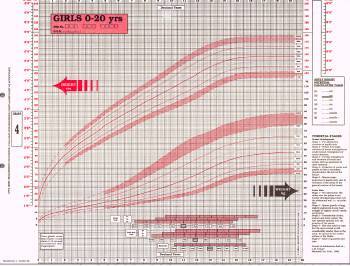 Measurements for adults
Height:
The subject stands erect & bare footed on a stadiometer with a movable head piece. The head piece is leveled with skull vault  & height is recorded to the nearest 0.5 cm.
WEIGHT MEASUREMENT
Use a regularly calibrated electronic or balanced-beam scale. Spring scales are less reliable.
Weigh in light clothes, no shoes
Read to the nearest 100 gm (0.1kg)
Nutritional Indices in Adults
The international standard for assessing body size in adults is the body mass index (BMI).
BMI is computed using the following formula: BMI = Weight (kg)/ Height (m²)
Evidence shows that high BMI (obesity level) is associated with type 2 diabetes & high risk of cardiovascular morbidity & mortality
BMI (WHO - Classification)
BMI  < 18.5    =  Under Weight
BMI  18.5-24.5= Healthy weight range
BMI  25-30 	  = Overweight (grade 1
                              obesity)
BMI  >30-40  = Obese (grade 2 obesity)
BMI >40        =Very obese (morbid or
                             grade 3 obesity)
Waist/Hip Ratio
Waist circumference is measured at the level of the umbilicus to the nearest 0.5 cm.
The subject stands erect with relaxed abdominal muscles, arms at the side, and feet together.
The measurement should be taken at the end of a normal expiration.
Waist circumference
Waist circumference predicts mortality better than any other anthropometric measurement.

It has been proposed that waist measurement alone can be used to assess obesity, and two levels of risk have been identified
                       MALES		FEMALE
	LEVEL 1         > 94cm 		> 80cm
	LEVEL2	    	  > 102cm		> 88cm
Waist circumference/2
Level 1 is the maximum acceptable waist circumference irrespective of the adult age and there should be no further weight gain.

Level 2 denotes obesity and requires weight management to reduce the risk of type 2 diabetes & CVS complications.
Hip Circumference
Is measured at the point of greatest circumference around hips & buttocks to the nearest 0.5 cm.
The subject should be standing and the measurer should squat beside him.
Both measurement should taken with a flexible, non-stretchable tape in close contact with the skin, but without indenting the soft tissue.
Interpretation of WHR
High risk WHR= >0.80 for females & >0.95 for males i.e. waist measurement >80% of hip measurement for women and >95% for men indicates central (upper body) obesity and is considered high risk for diabetes & CVS disorders.
A WHR below these cut-off levels is considered low risk.
ADVANTAGES OF ANTHROPOMETRY
Objective with high specificity & sensitivity
Measures many variables of nutritional significance (Ht, Wt, MAC, HC, skin fold thickness, waist & hip ratio & BMI).
Readings are numerical & gradable on standard growth charts
Readings are reproducible. 
Non-expensive & need minimal training
Limitations of Anthropometry
Inter-observers errors in measurement

Limited nutritional diagnosis

Problems with reference standards, i.e. local versus international standards.

Arbitrary statistical cut-off levels for what considered as abnormal values.
DIETARY ASSESSMENT
Nutritional intake of humans is assessed by five different methods. These are:

24 hours dietary recall
Food frequency questionnaire
Dietary history since early life
Food dairy technique
Observed food consumption
24 Hours Dietary Recall
A trained interviewer asks the subject to recall all food & drink taken in the previous 24 hours. 
It is quick, easy, & depends on short-term memory, but may not be truly representative of the person’s usual intake
Food Frequency Questionnaire
In this method the subject is given a list of around 100 food items to indicate his or her intake (frequency & quantity) per day, per week & per month.
inexpensive, more representative & easy to use.
Food Frequency Questionnaire/2
Limitations:
 long Questionnaire
 Errors with estimating serving size.
 Needs updating with new commercial food products to keep pace with changing dietary habits.
DIETARY HISTORY
It is an accurate method for assessing the nutritional status.
The information should be collected by a trained interviewer.
Details about usual intake, types, amount, frequency &  timing needs to be obtained.
Cross-checking to verify data is important.
FOOD DAIRY
Food intake (types & amounts) should be recorded by the subject at the time of consumption.
The length of the collection period range between 1-7 days.
Reliable but difficult to maintain.
Observed Food Consumption
The most unused method in clinical practice, but it is recommended for research purposes.
The meal eaten by the individual is weighed and contents are exactly calculated.
The method is characterized by having a high degree of accuracy but expensive & needs time & efforts.
Interpretation of Dietary Data
1. Qualitative Method
using the food pyramid & the basic food groups method.
Different nutrients are classified into 5 groups (fat & oils, bread & cereals, milk products, meat-fish-poultry, vegetables & fruits)
determine the number of serving from each group & compare it with minimum requirement.
Interpretation of Dietary Data/2
2. Quantitative Method
The amount of energy & specific nutrients in each food consumed can be calculated using food composition tables & then compare it with the recommended daily intake.
Evaluation by this method is expensive & time consuming, unless computing facilities are available.
Initial Laboratory Assessment
Hemoglobin estimation is the most important test, & useful index of the overall state of nutrition. Beside anemia it also tells about protein & trace element nutrition. 
Stool examination for the presence of ova and/or intestinal parasites 
Urine dipstick & microscopy for albumin, sugar and blood
Specific Lab Tests
Measurement of individual nutrient in body fluids (e.g. serum retinol, serum iron, urinary iodine, vitamin D)  
Detection of abnormal amount of metabolites in the urine (e.g. urinary creatinine/hydroxyproline ratio)
Analysis of hair, nails & skin for micro-nutrients.
Advantages of Biochemical Method
It is useful in detecting early changes in body metabolism & nutrition before the appearance of overt clinical signs.
 It is precise, accurate and reproducible.
Useful to validate data obtained from dietary methods e.g. comparing salt intake with 24-hour urinary excretion.
Limitations of Biochemical Method
Time consuming
Expensive
They cannot be applied on large scale
Needs trained personnel & facilities